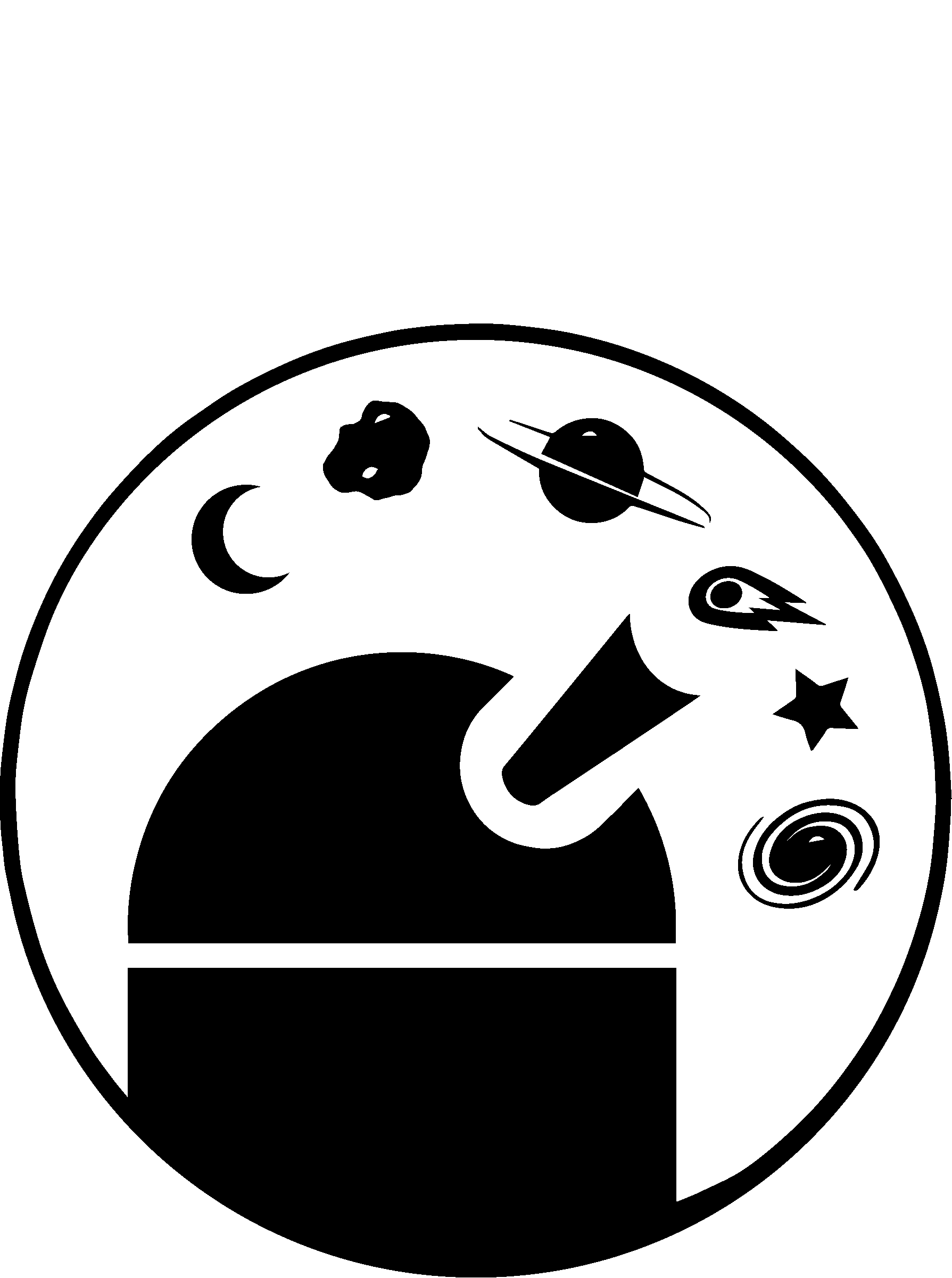 Moving Moon
Observation Sheet for Students
(Activity 1)
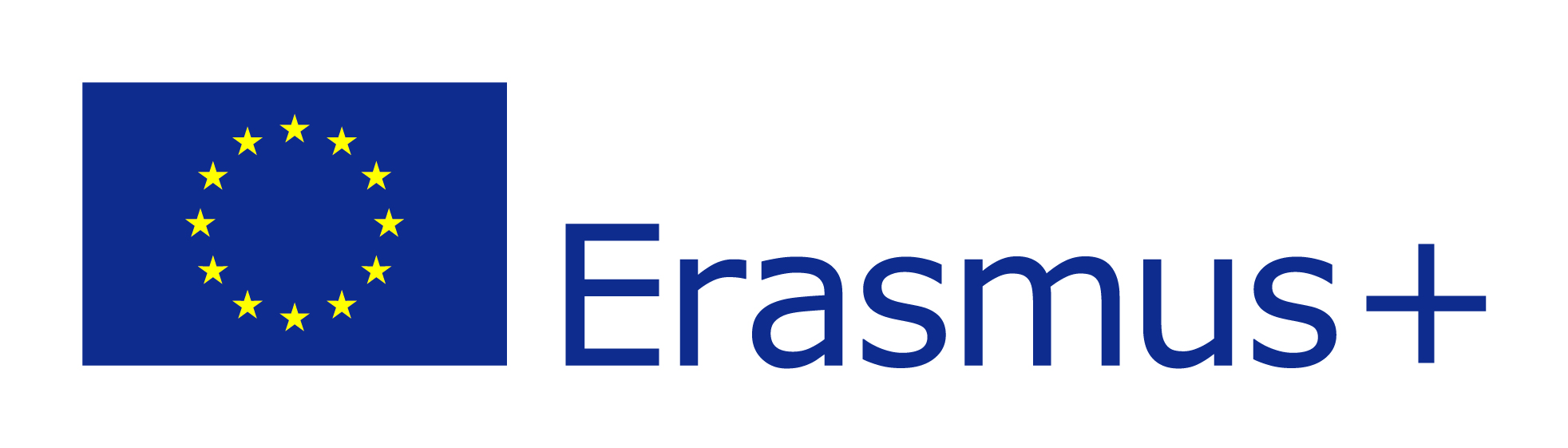 1
2
3
4
Date:___________
Date:___________
Date:___________
Date:___________
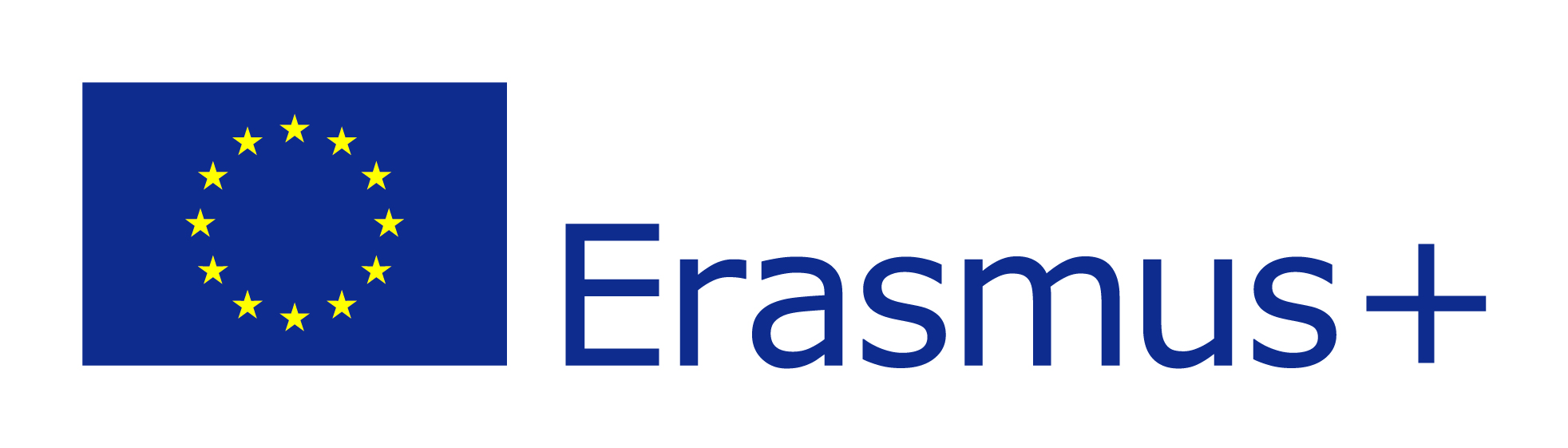 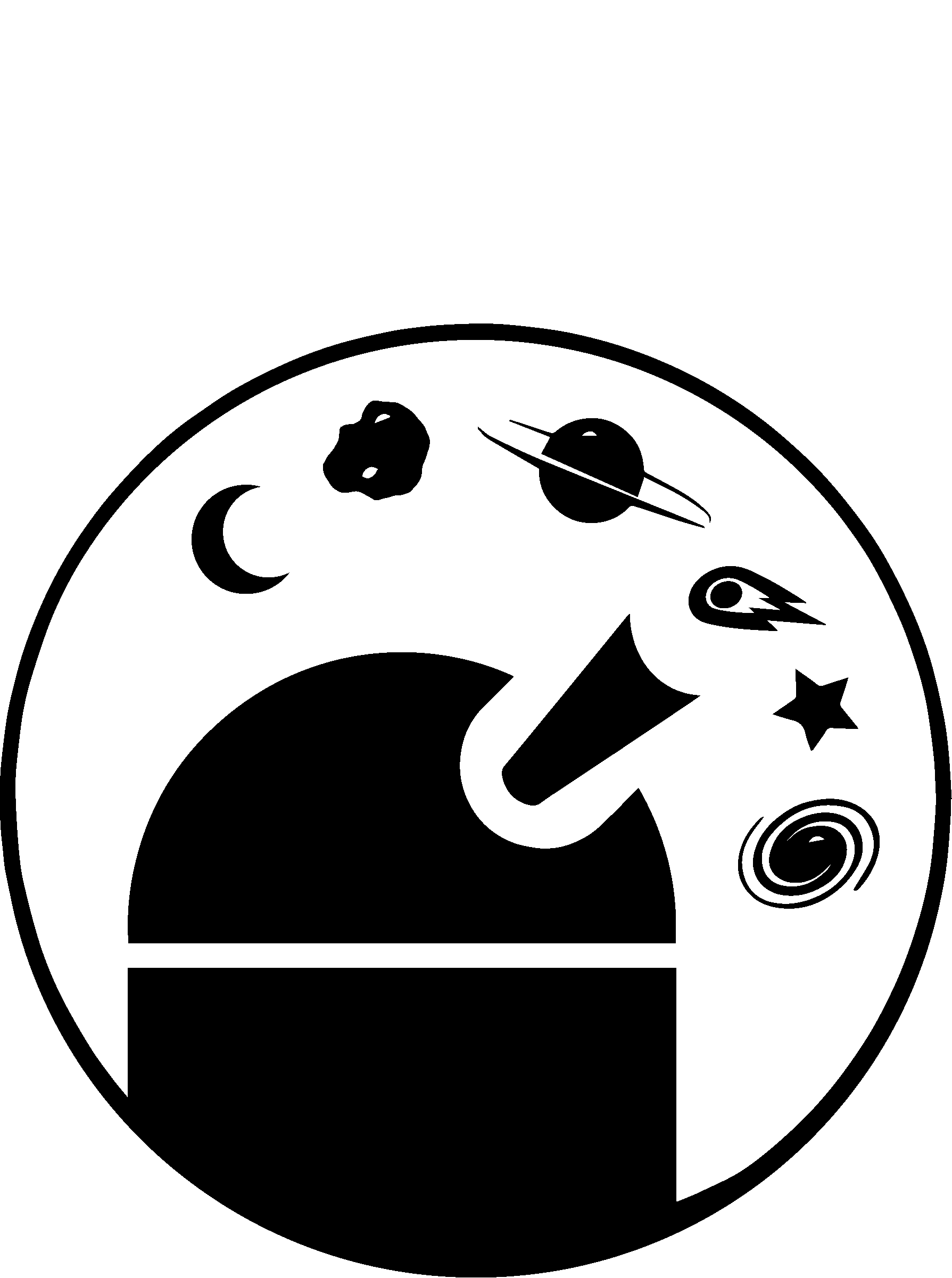 5
6
7
8
Date:___________
Date:___________
Date:___________
Date:___________
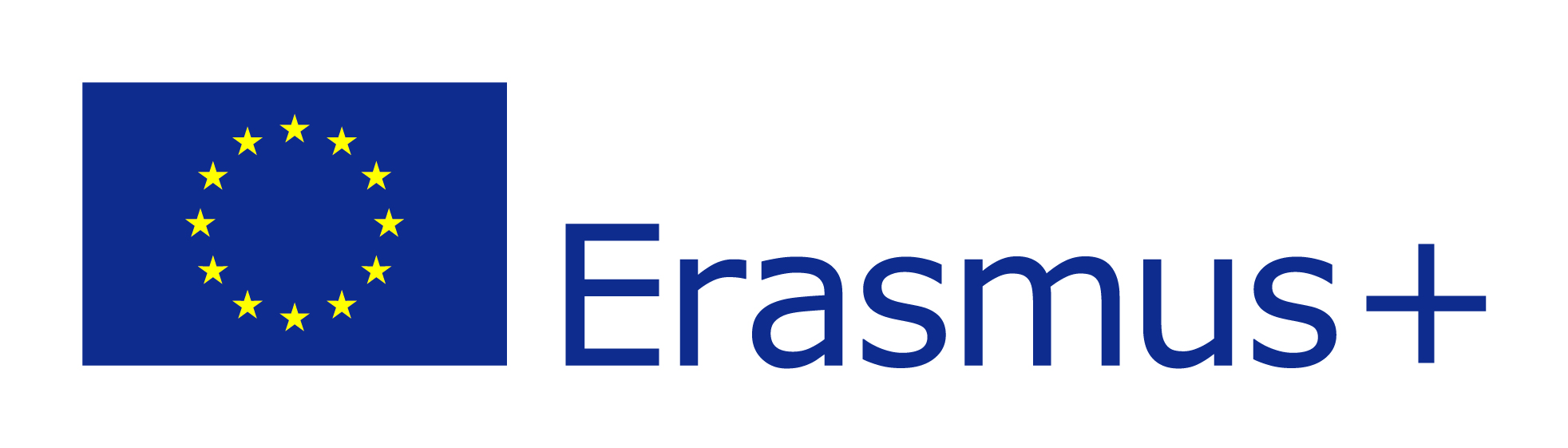 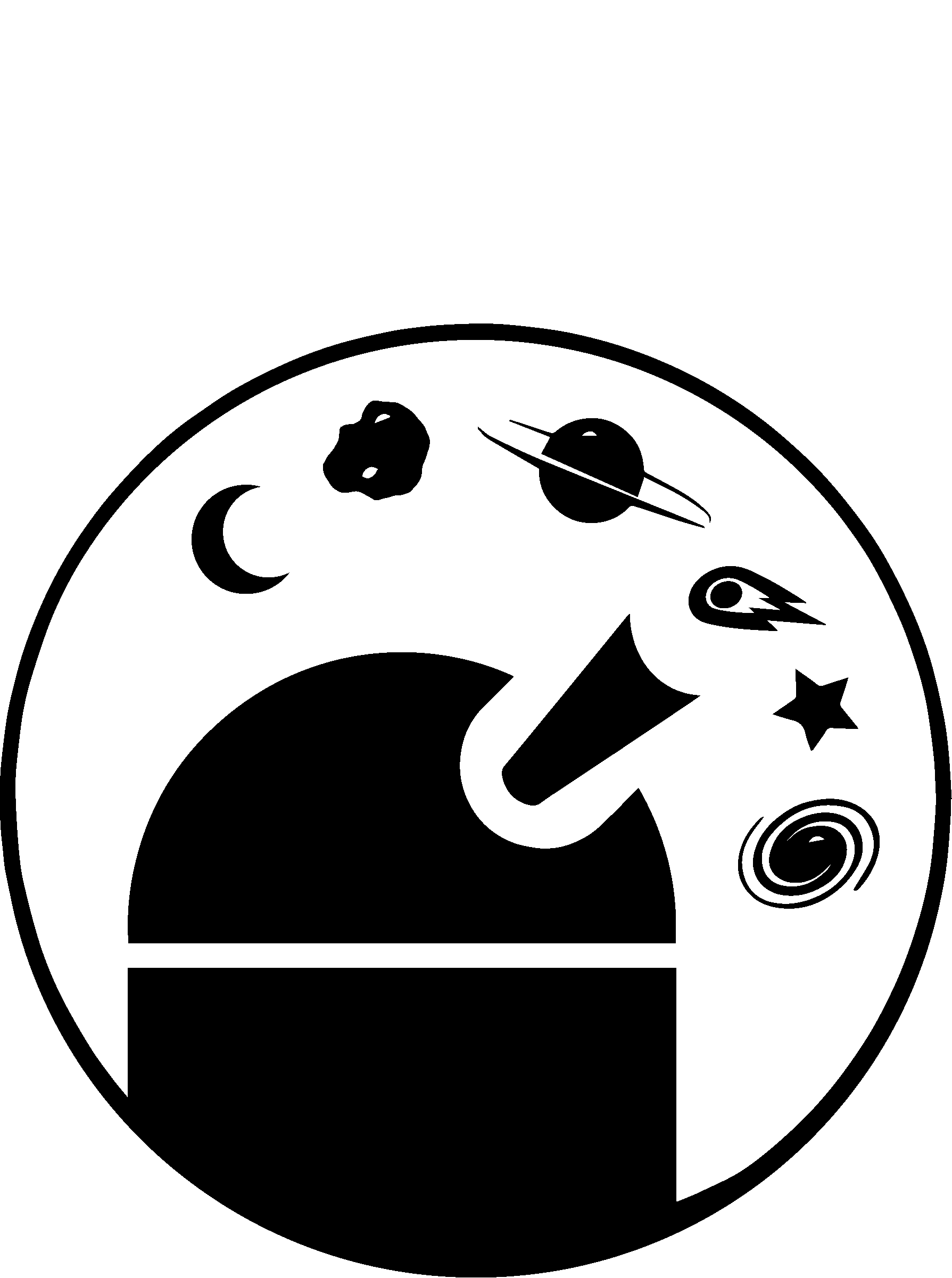